Bilişim Öğretim Programı
Hafta 3- 1998 Yılı Öğretim Programı
1998 Yılı Bilgisayar Öğretim Programı
Program tanıtımında öncelikle bilgi ve iletişim teknolojilerindeki değişimler üzerinde durulmakta, çağdaş toplumun gereği olarak bilgisayar okur-yazarı olunması gerektiği üzerinde durulmaktadır. 
Ders 4. sınıftan itibaren seçmeli ders olarak 1-2 saat 1-5 yıl okutulacaktır.
Konular 1-2-3-4-5 seviye programında ayrı ayrı basamaklar halinde okutulacaktır. 
Sınıfların seviyelerinde göre konularda farklılıklar yapılabilir.
1998 Bilgisayar Öğretim Programı
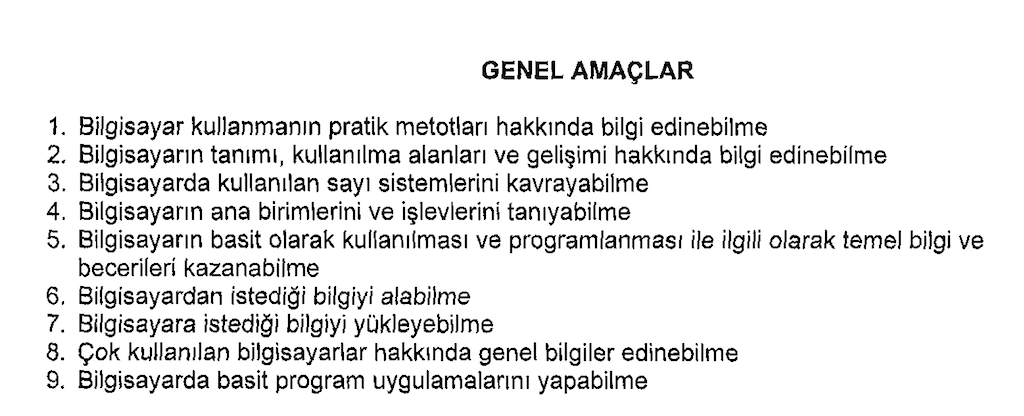 Bilgisayar 1
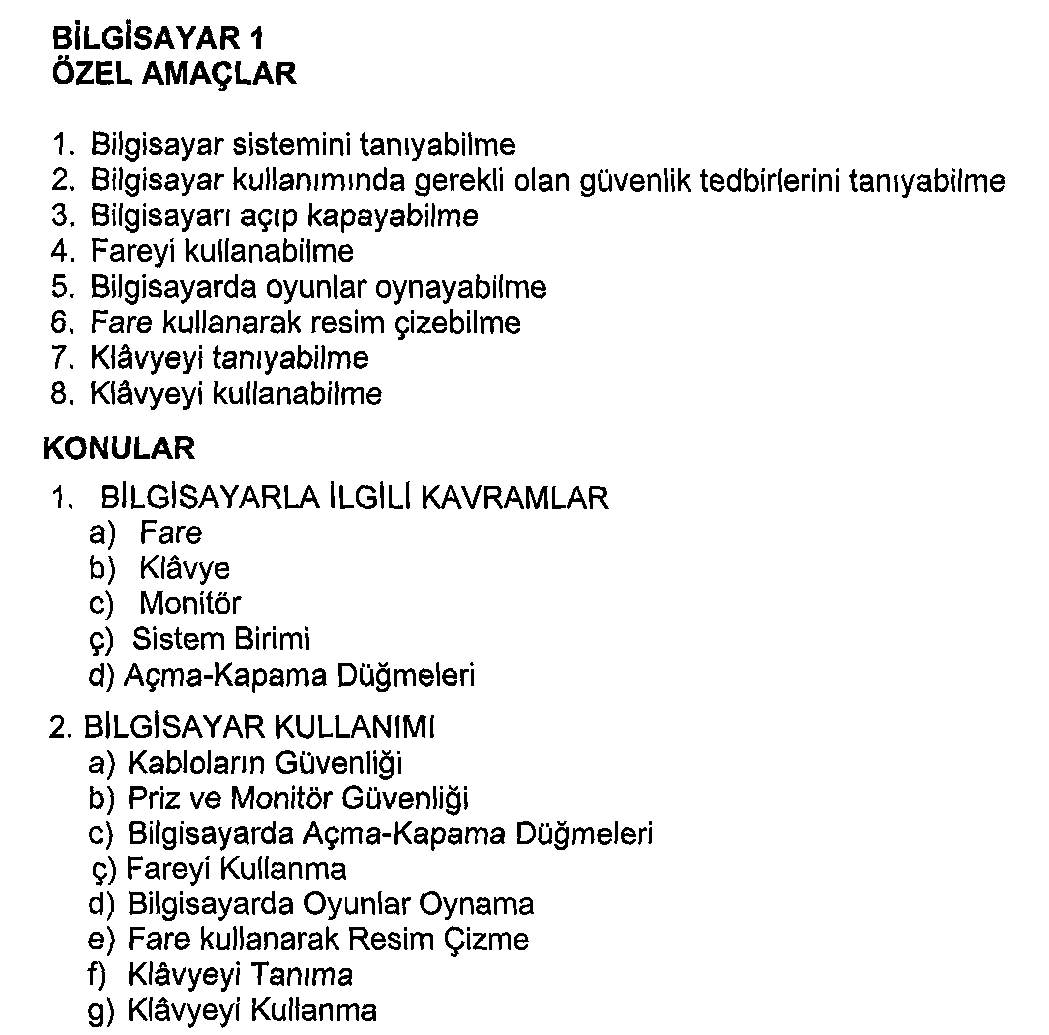 Bilgisayar 1
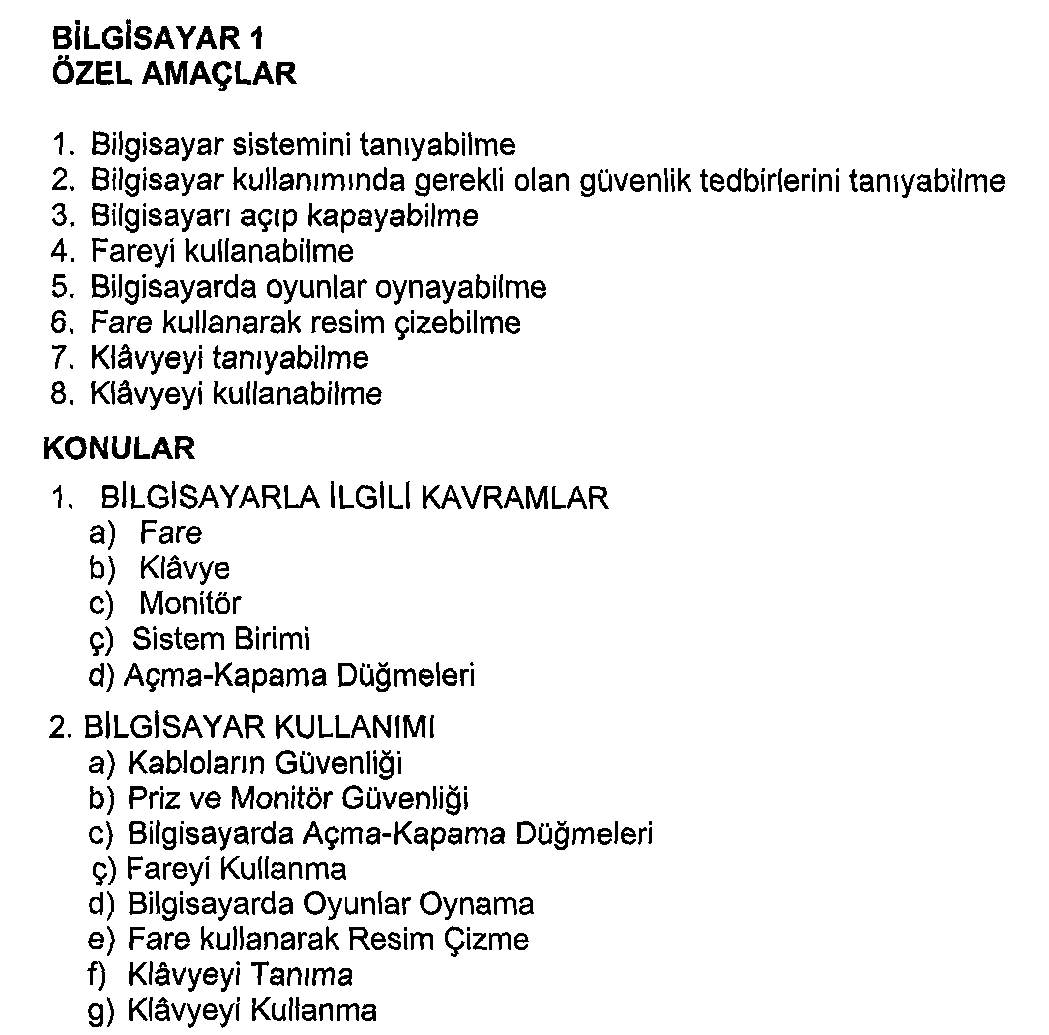 Bilgisayar 1
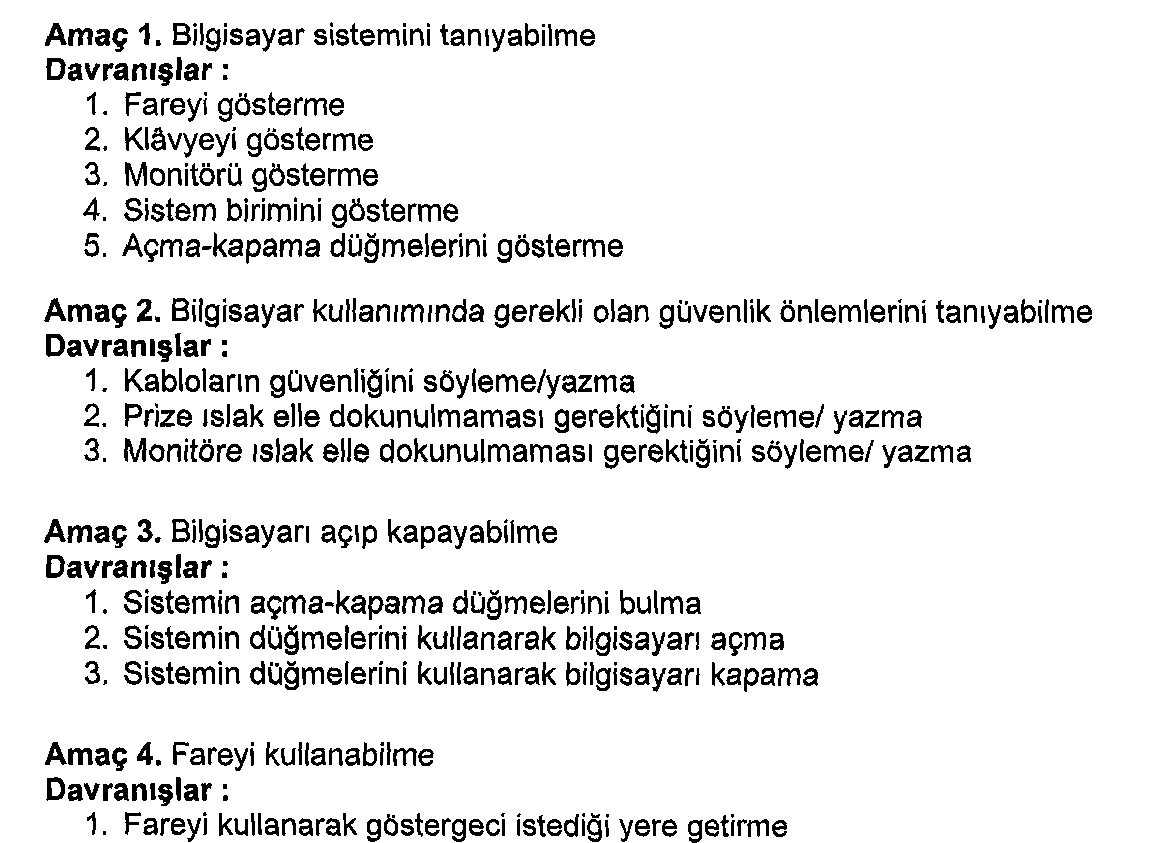 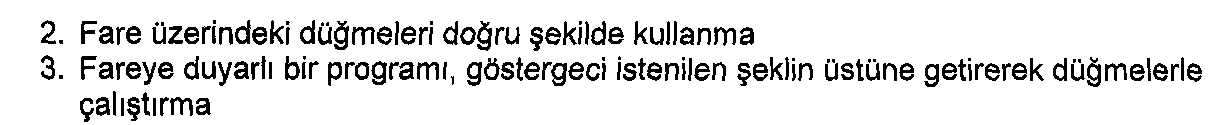 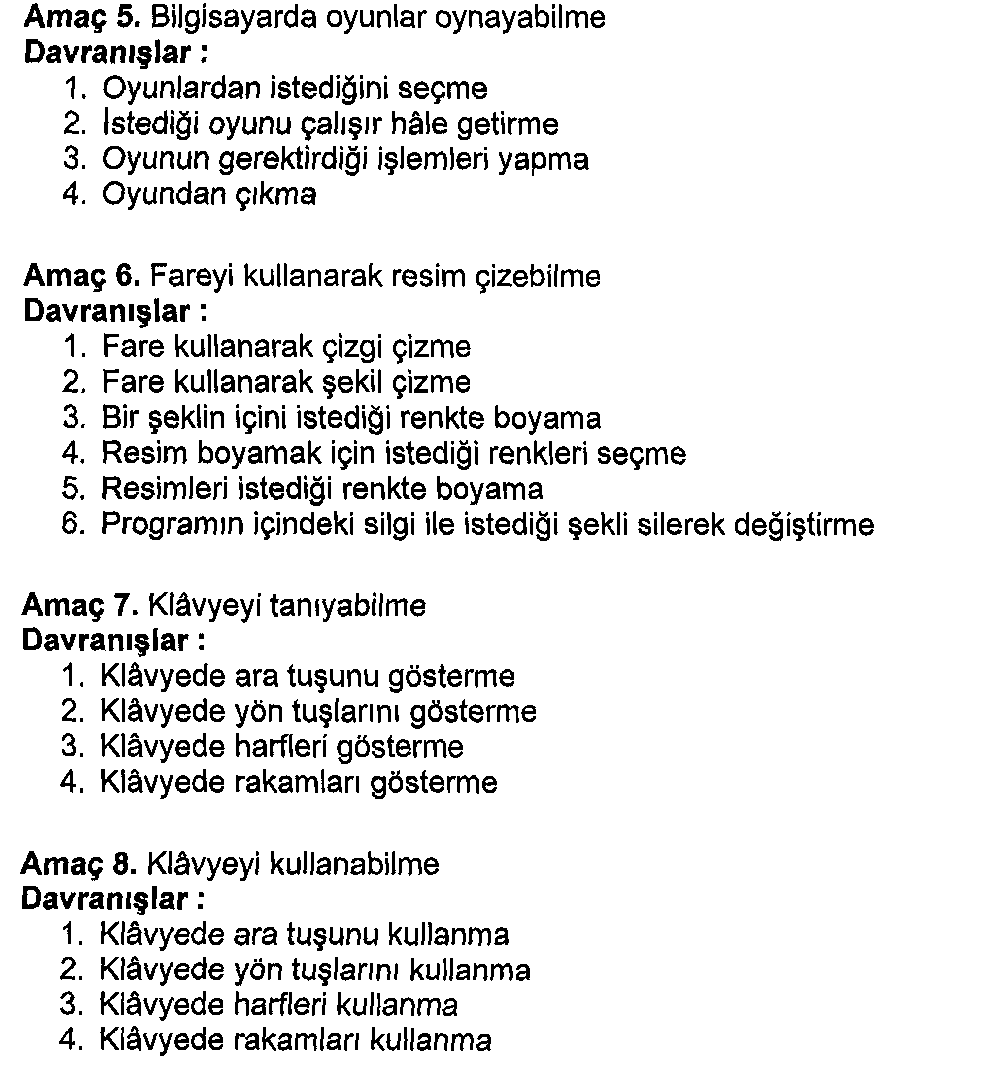 Bilgisayar 1
Bilgisayar 2
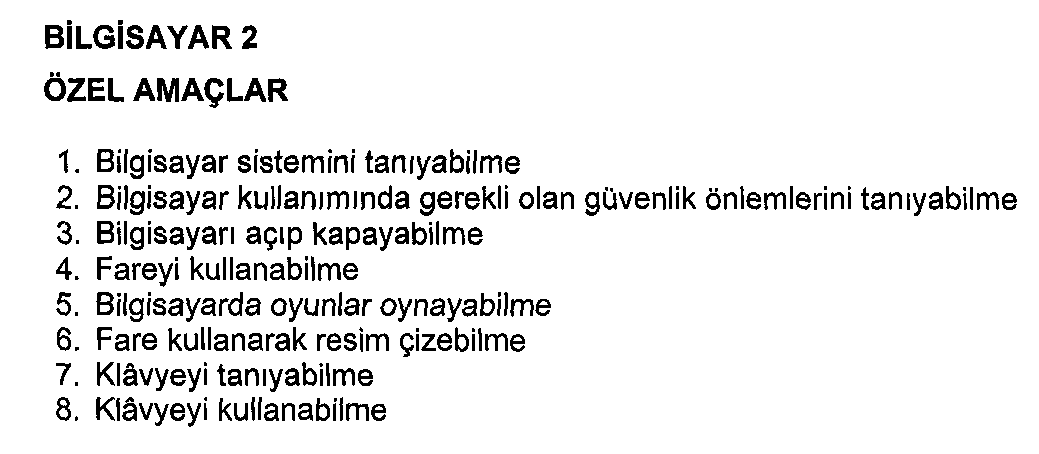 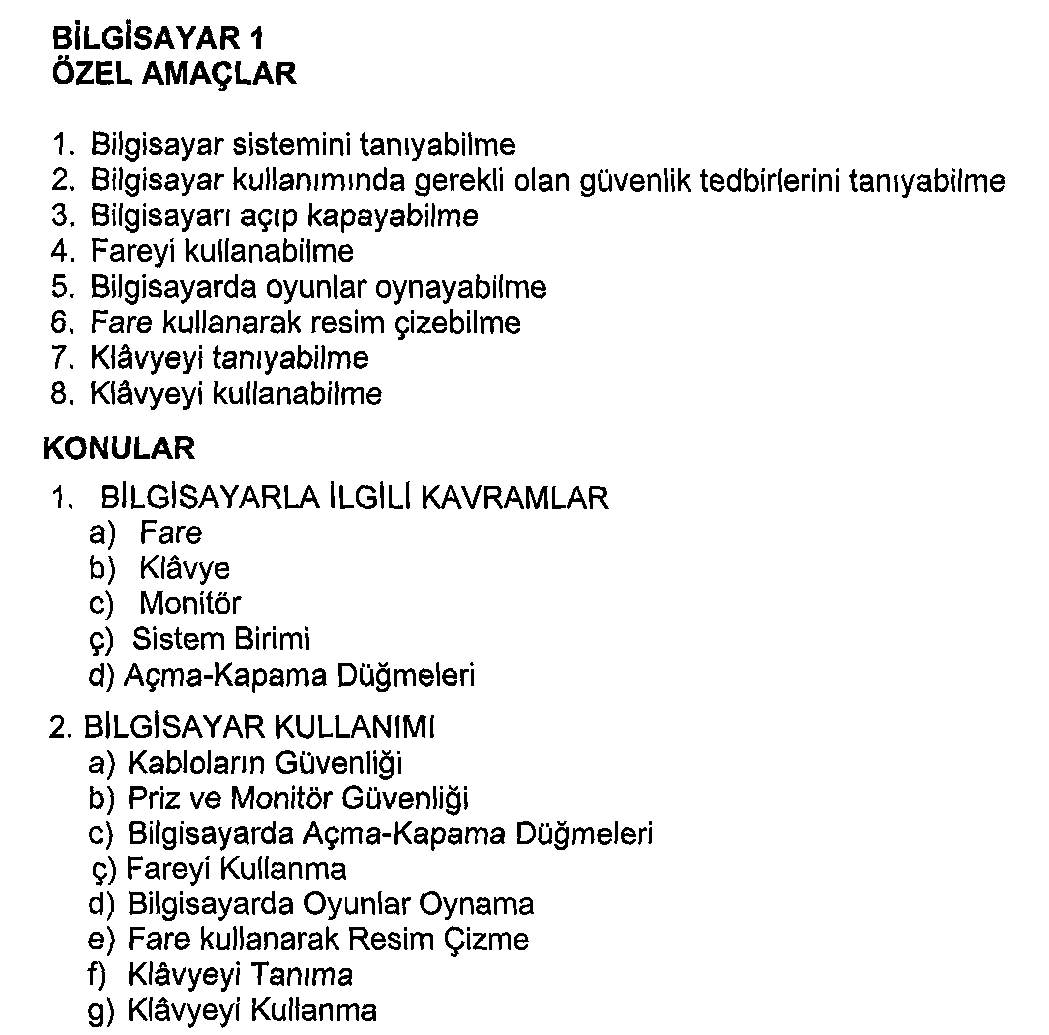 Bilgisayar 2
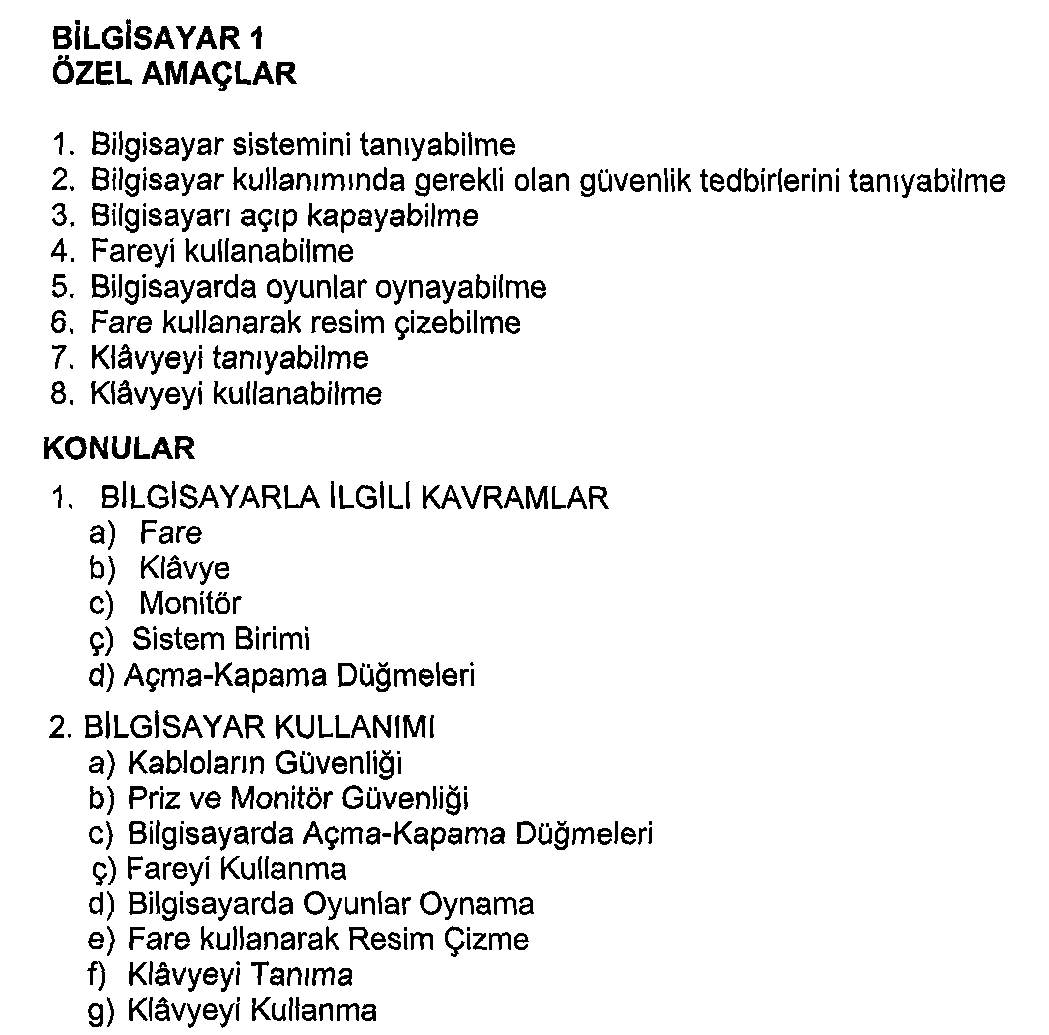 Bilgisayar 1
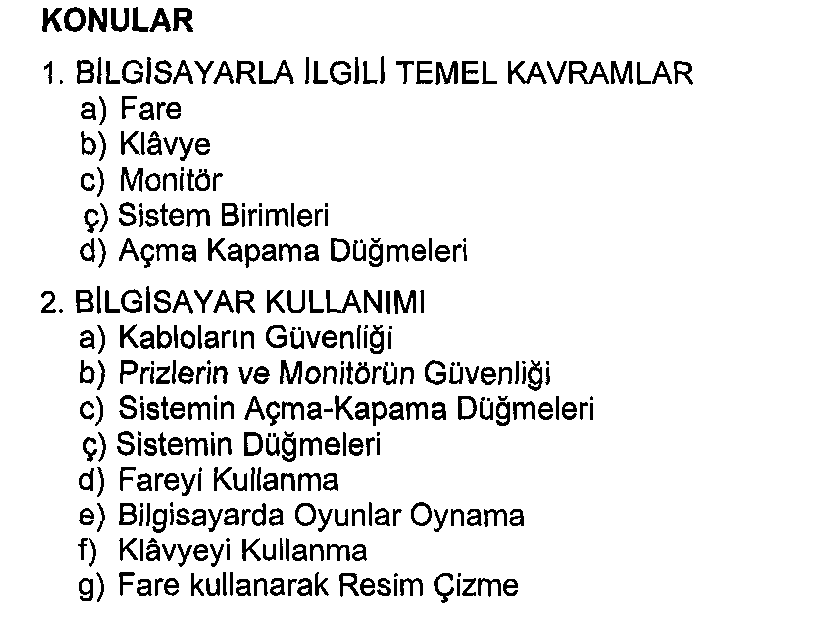 Bilgisayar 2
Bilgisayar 1
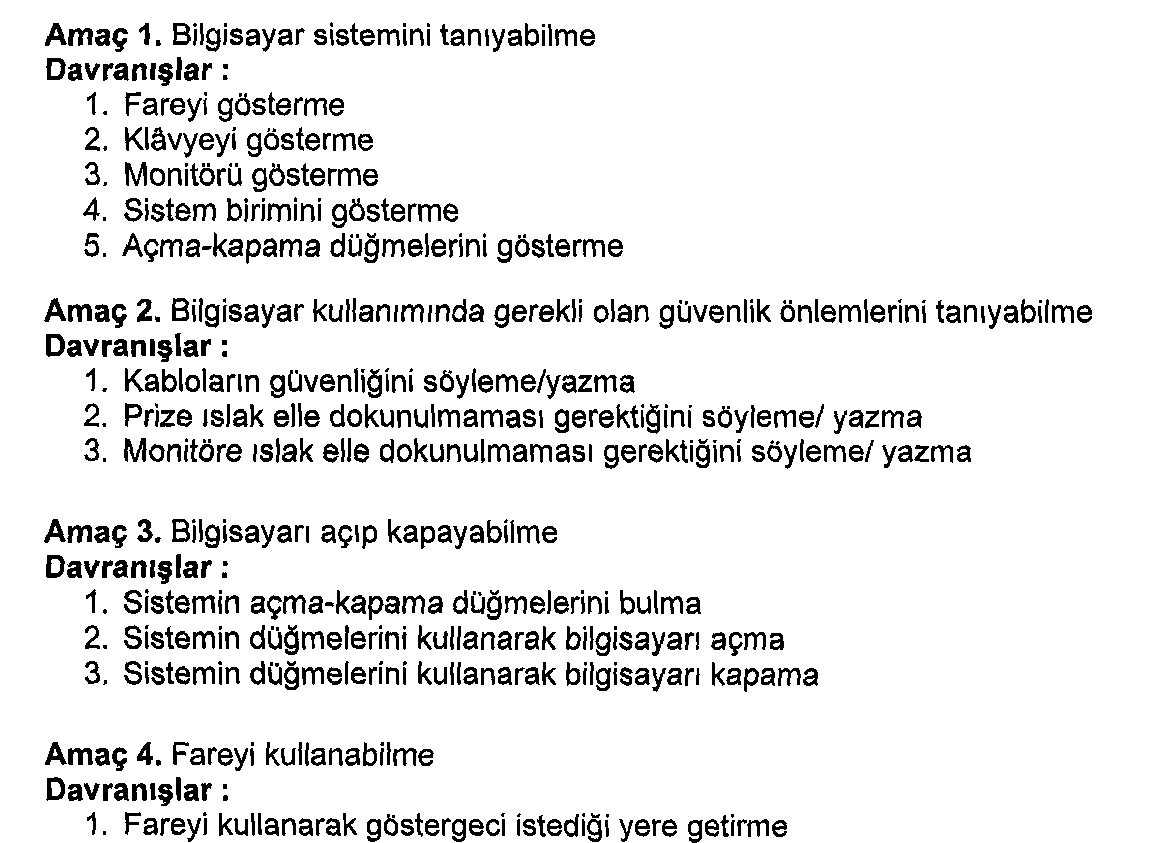 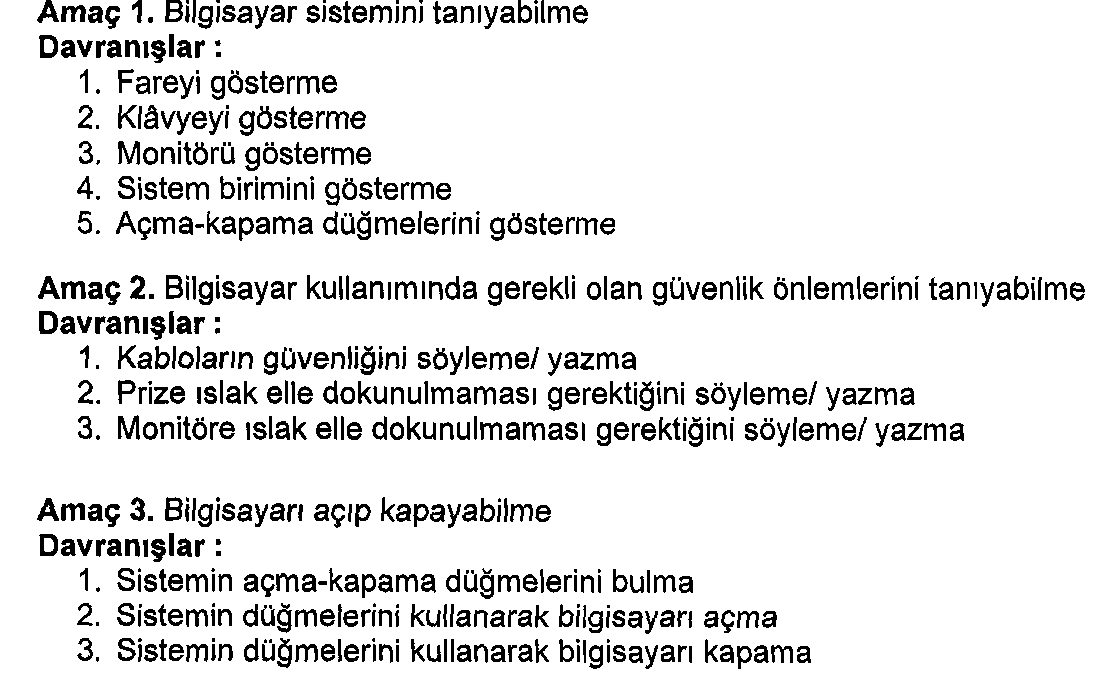 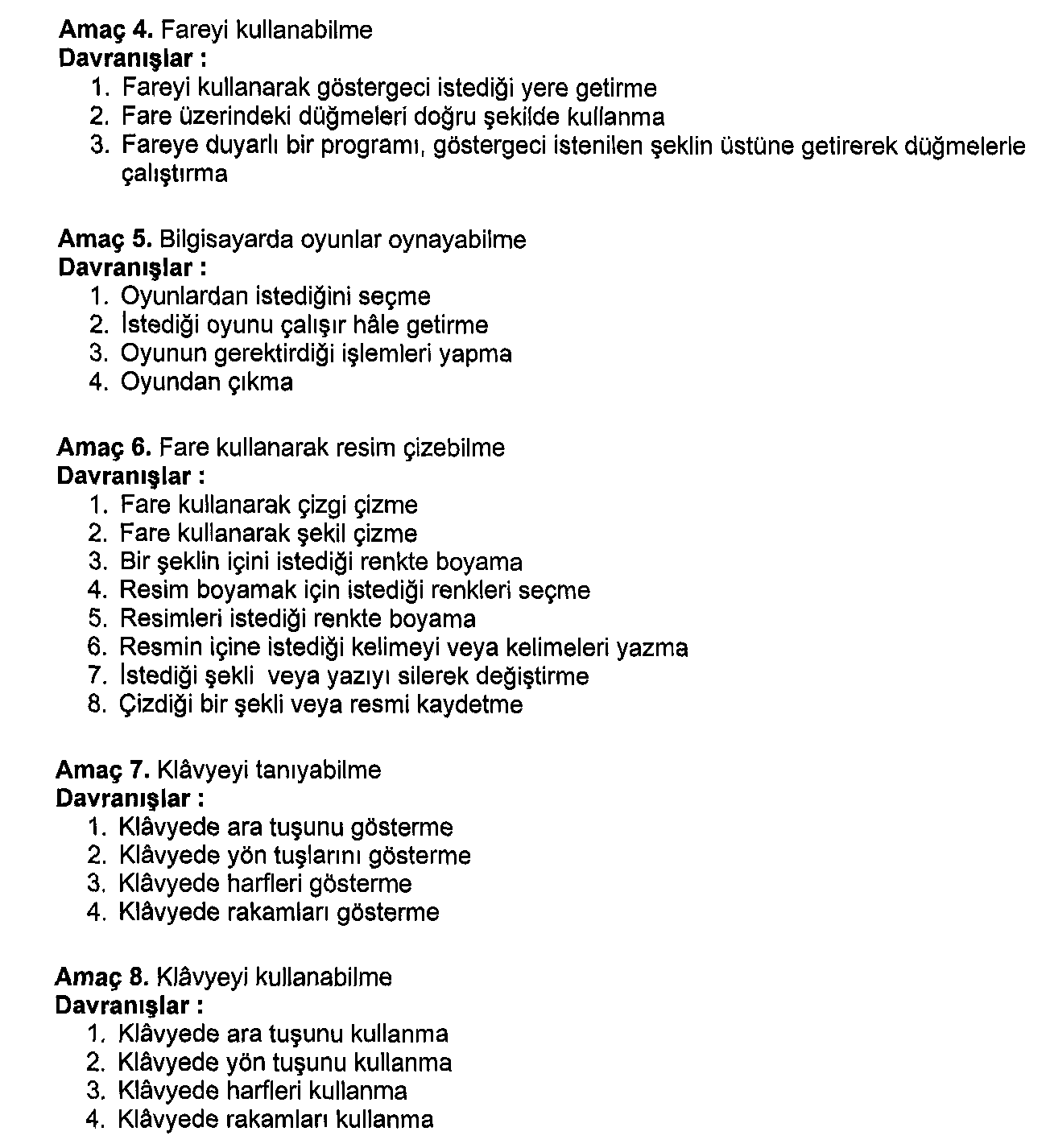 Bilgisayar 2
Bilgisayar 1
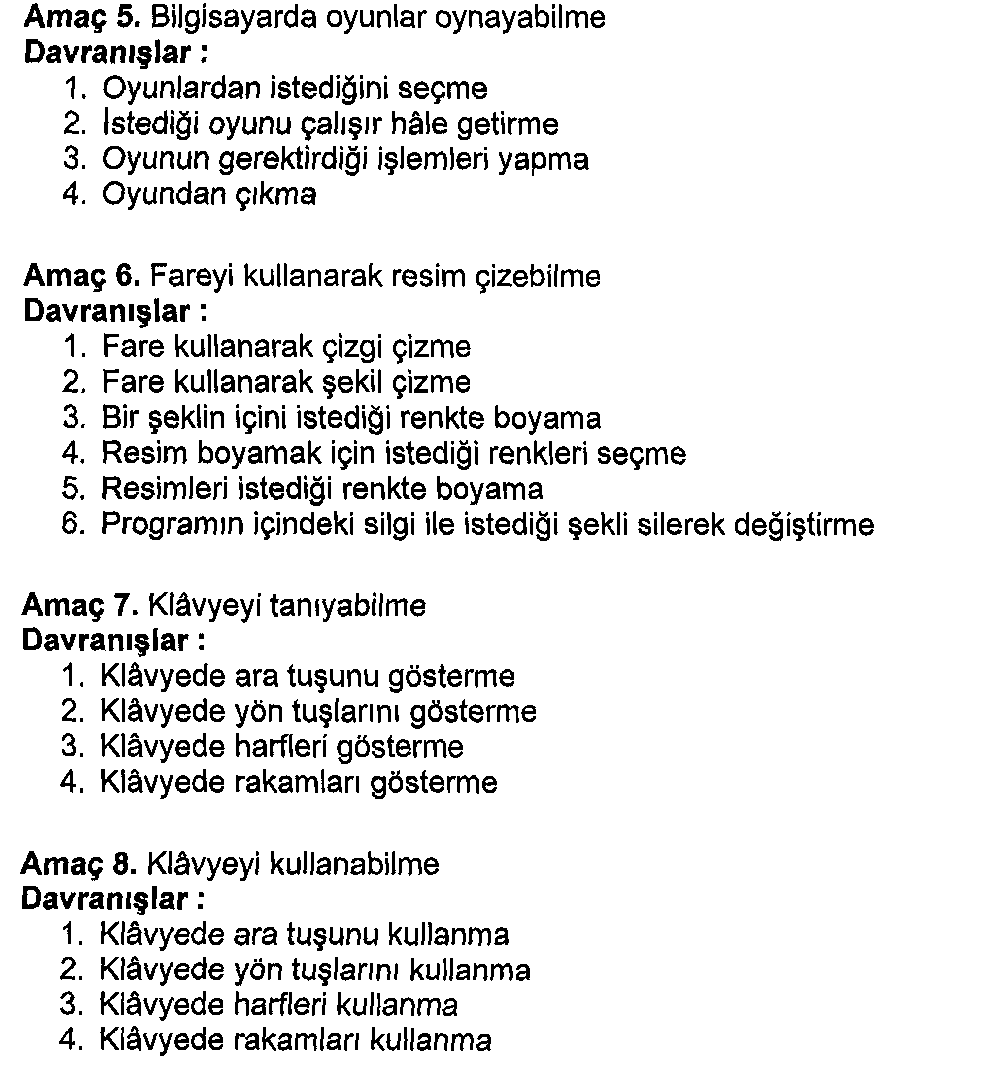 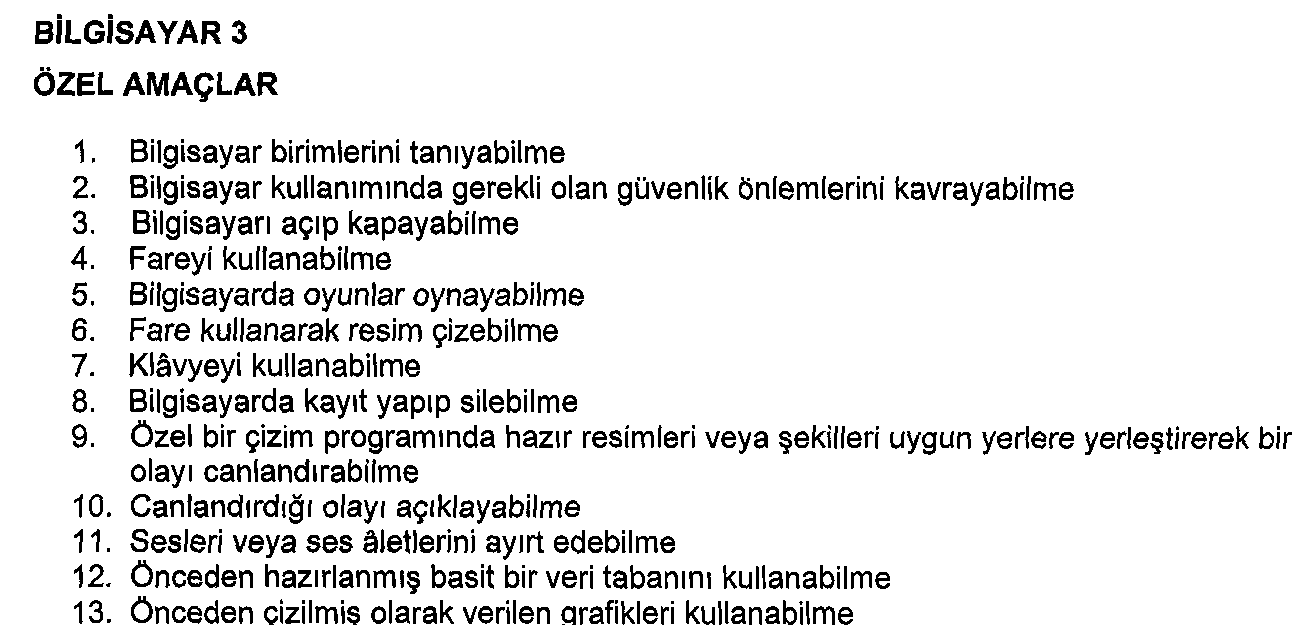 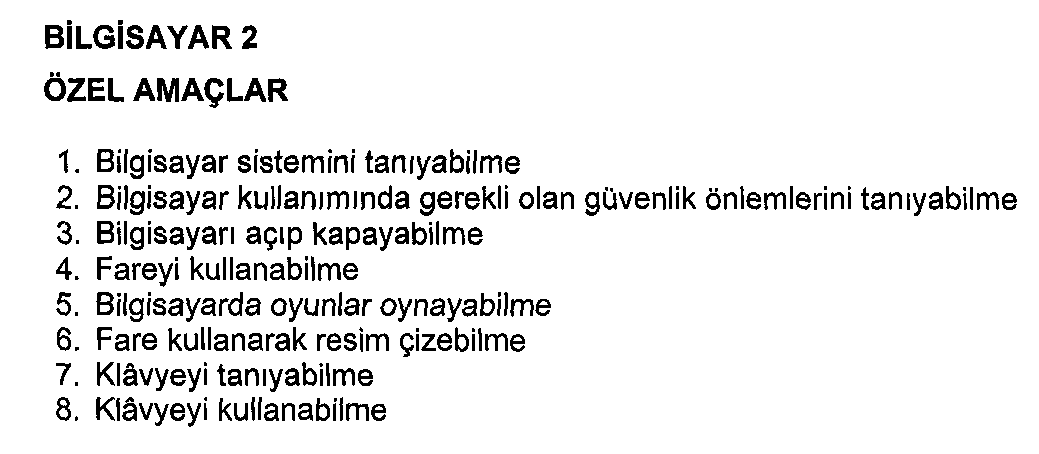 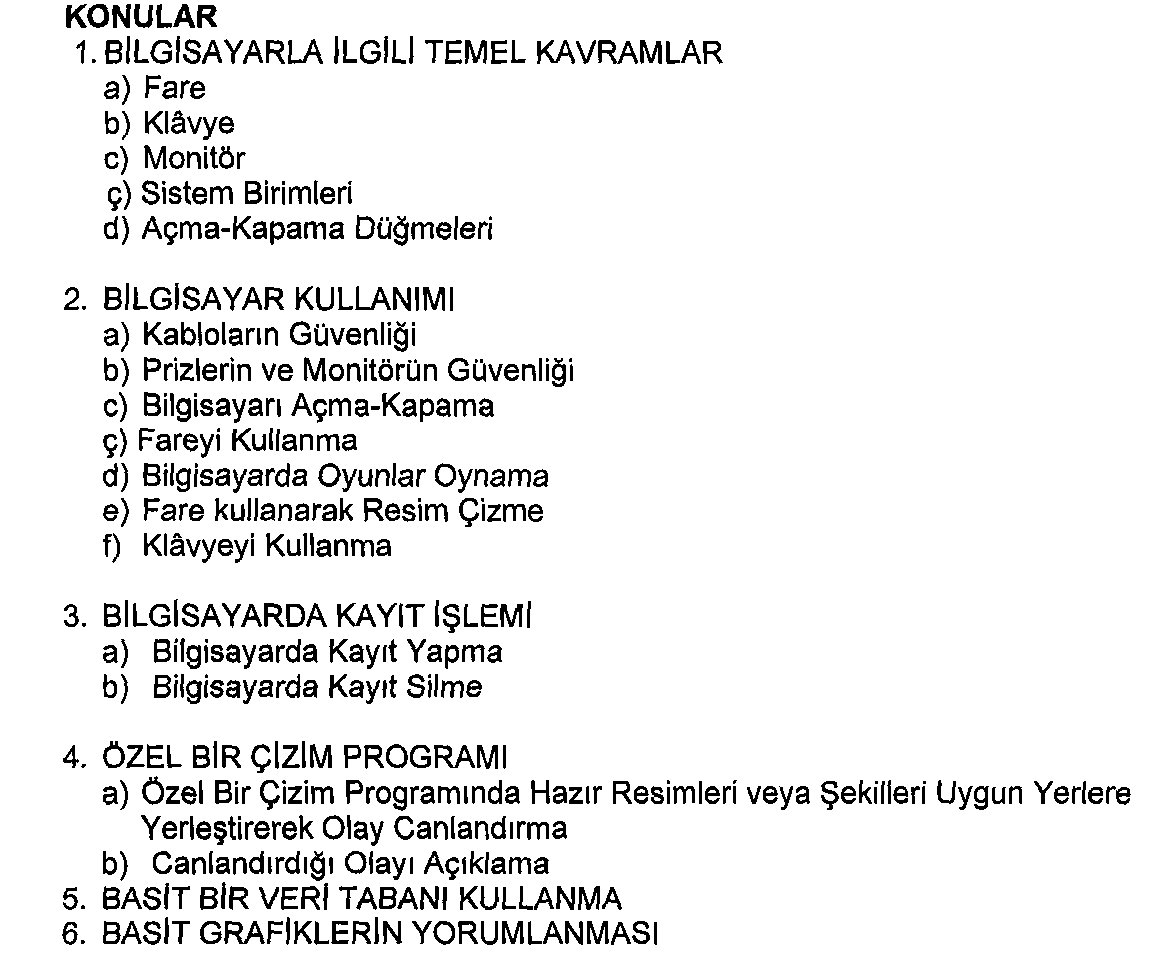 Bilgisayar 2
Bilgisayar 3
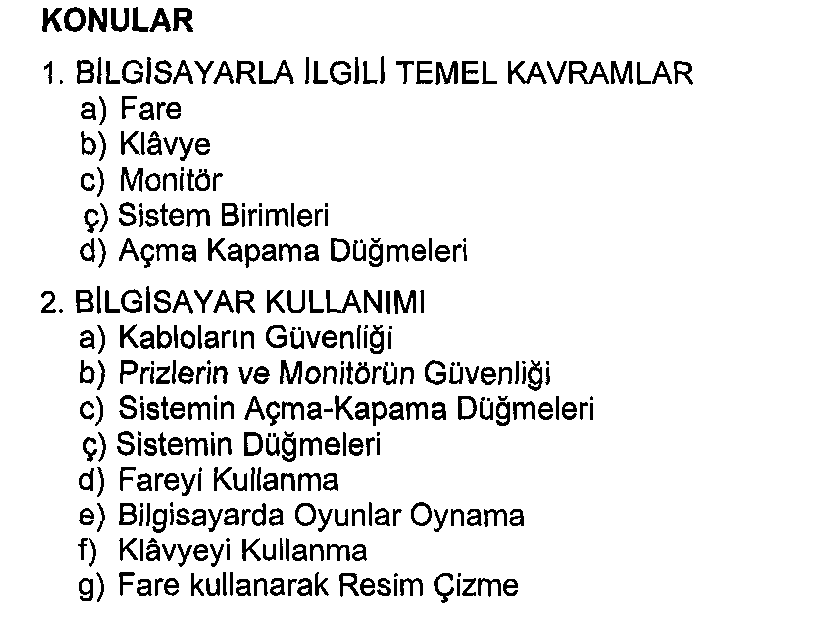 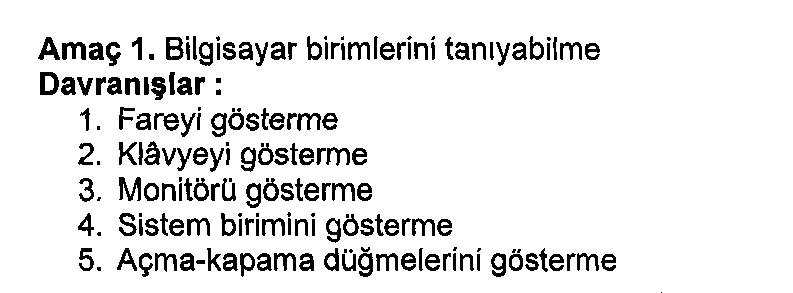 Bilgisayar 2
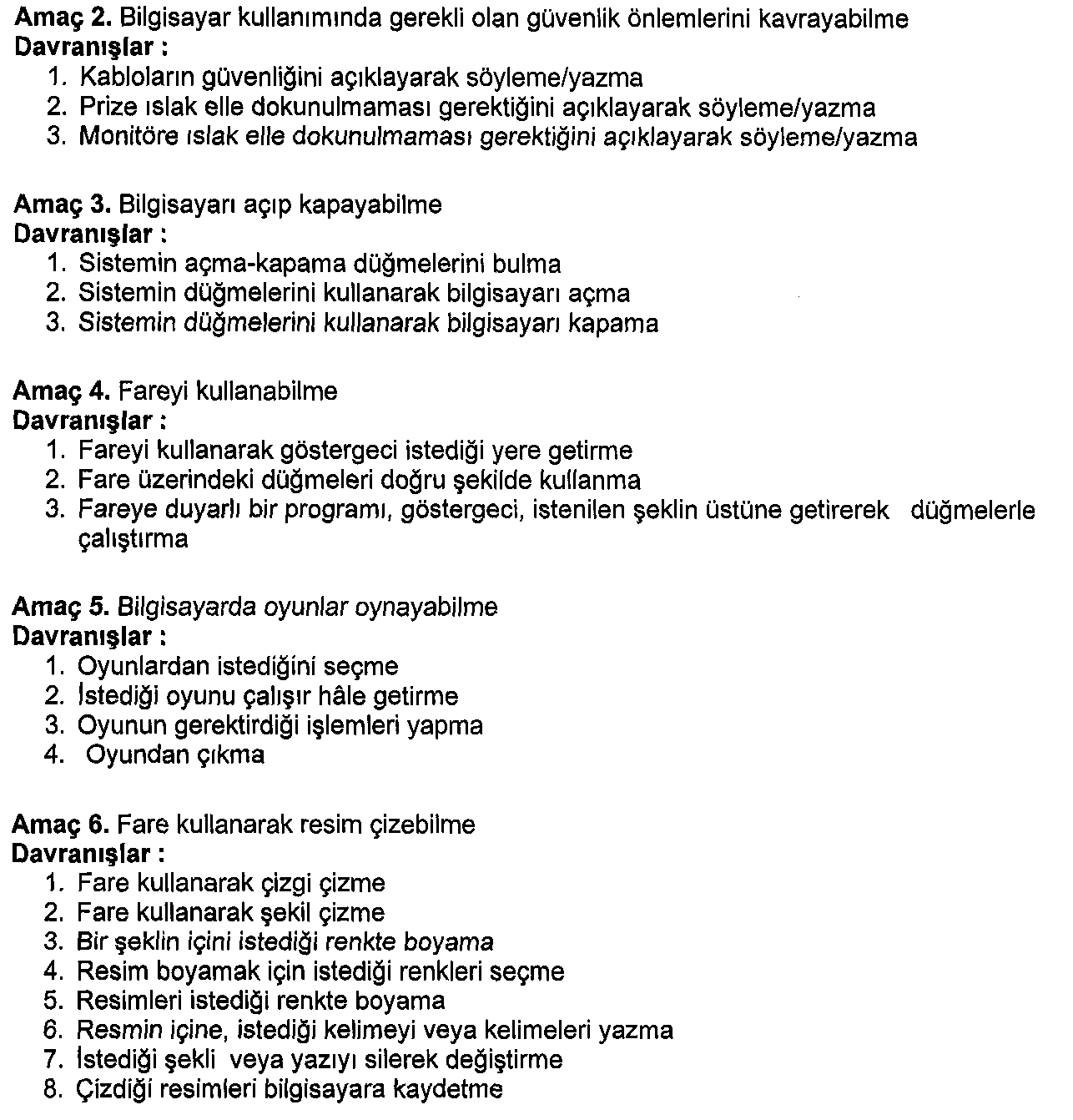 Bilgisayar 3
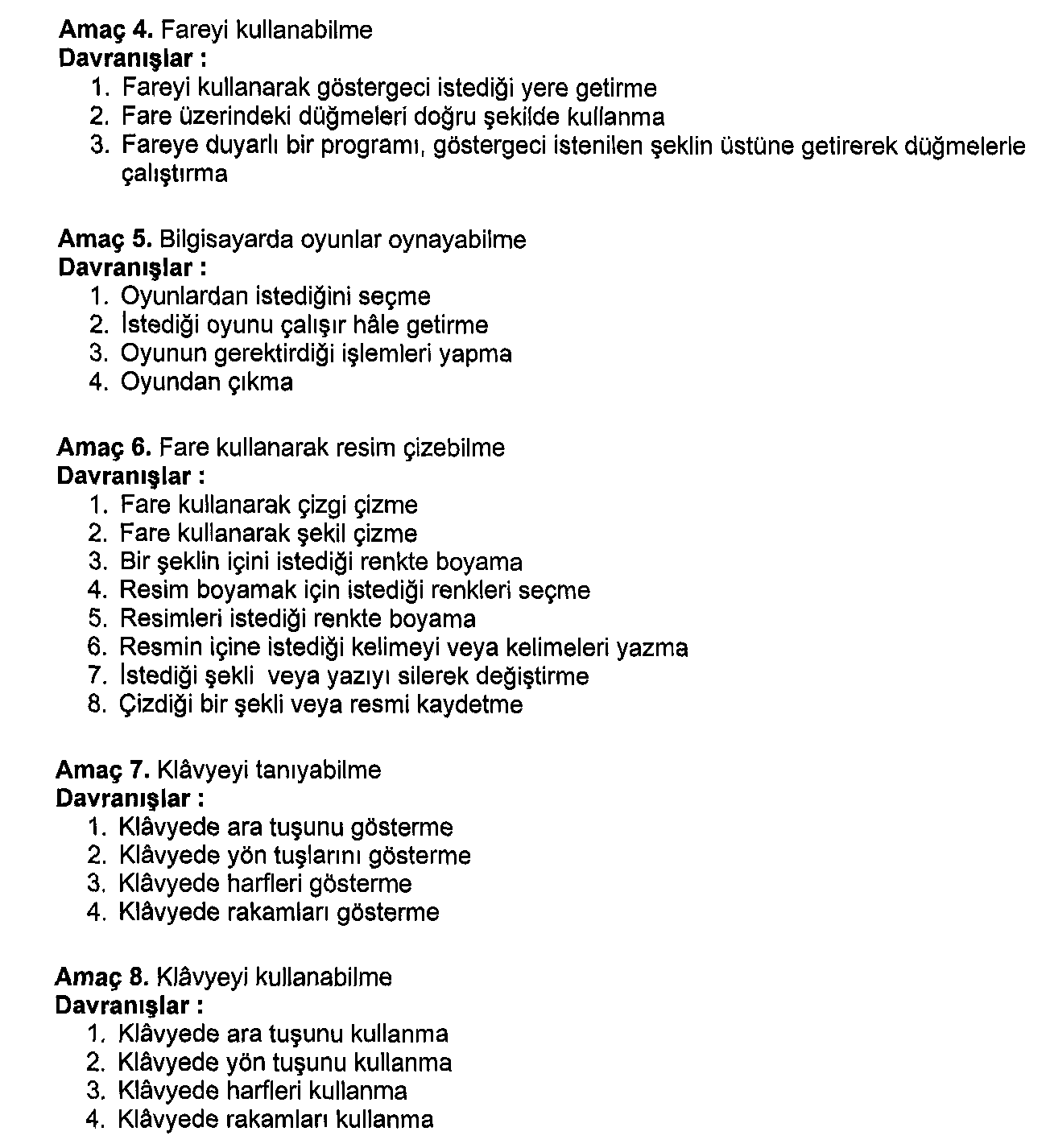 Bilgisayar 3
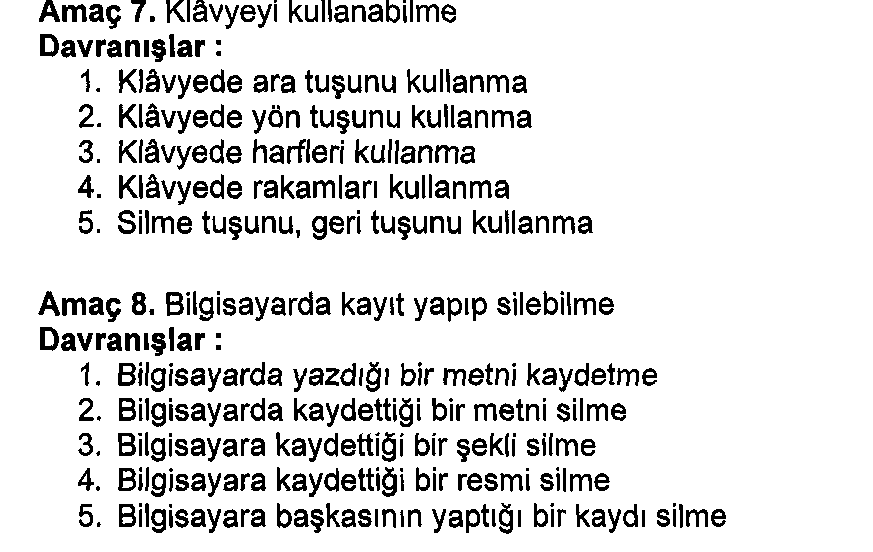 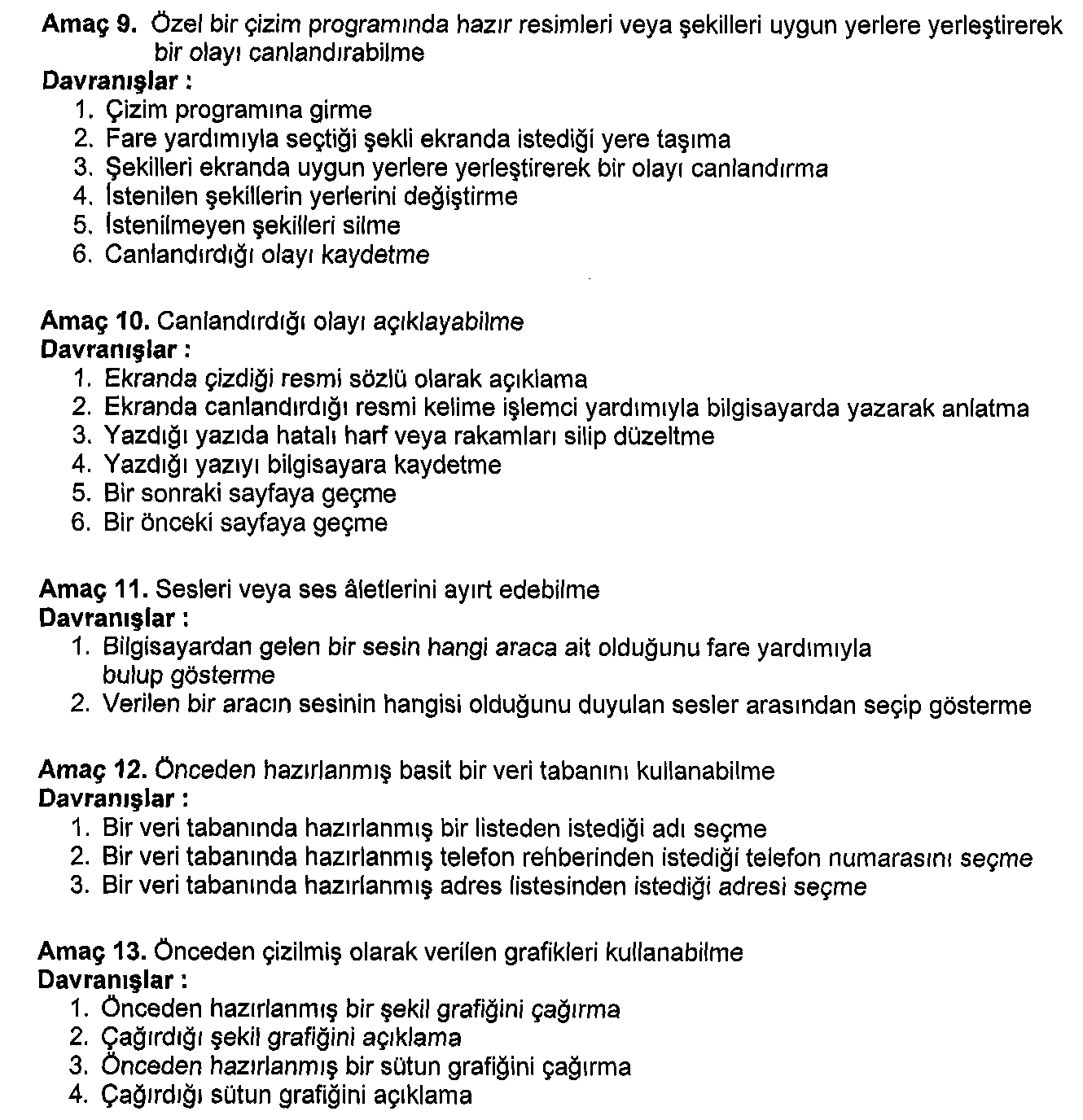 Bilgisayar 3
Kaynakça
Meb (1998). Bilgisayar Öğretim Programı